Психологическая готовность ребенка к школе
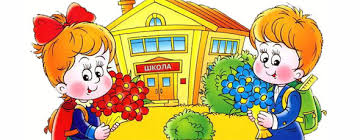 Особенности ребенка 6 – 7 лет
Старший дошкольный возраст – период познания мира человеческих отношений и подготовки к следующему, совершенно новому  этапу его жизни – обучение в школе.
Ребенок практически готов к расширению своего микромира.
2. Социализируется и адаптируется к социальной среде.
3. Делает выводы о явлениях и вещах, опираясь не только на непосредственное восприятие.
4. Способен сосредоточиваться не только на деятельности, которая его увлекает, но и а той, которая дается с некоторым волевым усилием.
Очень ориентирован на внешнюю оценку.
Часто не только готов, но и хочет пойти в школу.
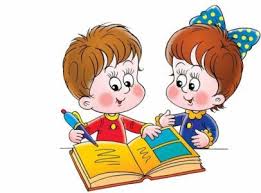 Вам как его родителям очень важно:
Быть главным помощником ребенка, чтобы адаптироваться к школьной обстановке.
2. Не торопиться с походом в школу, если игровой интерес значительно преобладает над познавательным.
3. Выстроить режим дня, таким образом, чтобы оставалось время на отдых, игры и прогулки.
4. Помогать ребенку освоить новый для него уровень самостоятельности, постепенно уходя от гиперконтроля и избыточной опеки, давая ему больше свободы.
5. Осознавать, что любые ваши оценки в адрес ребенка создают его представления о себе, влияют на его самооценку.
6. Спрашивать мнение самого ребенка о результатах его труда.
7. Осознать , сто успехи или неудачи ребенка в процессе учебы не есть показатель его успешности в будущем.
Кризис 7 лет
Ребенок может стать более утомляемым, раздражительным.
2.    Появляется кривляние и манерничание.  
3. Обостряется агрессивность. Иногда наоборот – проявляется излишняя застенчивость.
4.    Ребенок очень хочет быть похожим на взрослых.
5.   Если ребенок уже ходит  школу, то его успеваемость неожиданно снижается.
6. Порой появляются страхи, тревожность и неуверенность в себе.
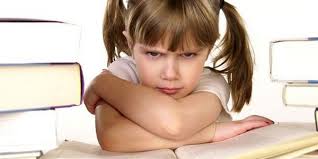 Психологическая готовность к школе
- Интеллектуальная или познавательная
 - Социально-личностная или коммуникативная 
 - Эмоционально-волевая 
 - Мотивационная или личностная 
- Психофизиологическая
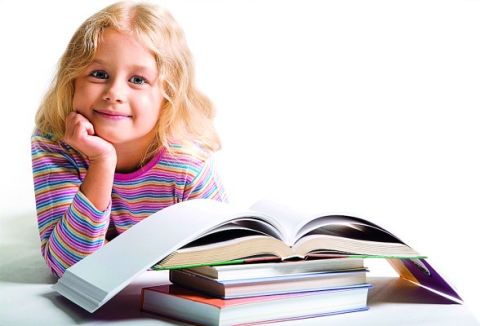 Интеллектуальная готовность
- Запас знаний и ориентация в окружающем мире.
 - Сформированность познавательных процессов (мышление, память, анализ, синтез, обобщение и др.)
 - Речевое развитие
- Развитие зрительно-моторной координации
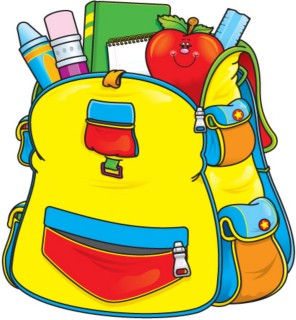 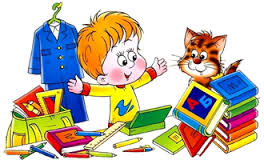 Эмоционально-волевая готовность
- Готовность к трудностям  и поиску их разрешения.
 - Способность выдерживать нагрузки. Уметь справляться со своими эмоциями, адекватно переносить разочарования.
 - Умение управлять своей умственной деятельностью.
 - Умение организовать себя.
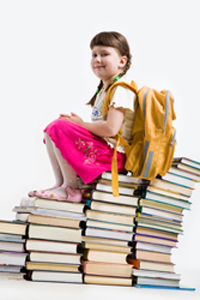 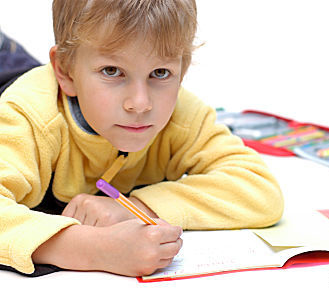 Личностно-социальная (коммуникативная) готовность
- Принятие новой социальной позиции ученика.
 - Готовность к взаимодействию со сверстниками и взрослыми.
 - Умение подчинять свое поведение законам детских групп и нормам поведения, установленным в классе, школе. 
 - Уверенность в себе и своих силах, самостоятельность, инициативность.
 - Адекватная самооценка.
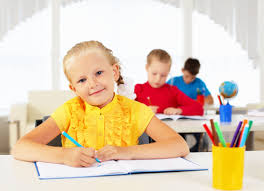 Мотивационная готовность
- Понимание того, зачем ребенок ходит в школу.
 - Желание учиться.
 - Ответственное отношение к учебе, школе.
 - Положительное отношение к учителю, учебной деятельности, самому себе.
 - Принятие роли ученика,
 - Наличие познавательной мотивации, любознательности.
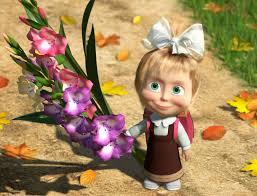 Психофизиологическая готовность
- Состояние здоровья ребенка.
 - Его физическое развитие.
 - Сформированность общей и мелкой моторики.
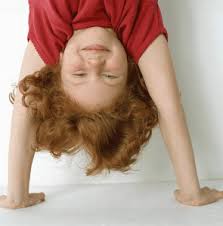 «Портрет» первоклассника, не готового к школе:
- Чрезмерная игривость.
 - Недостаточная самостоятельность.
 -Импульсивность, бесконтрольность поведения, гиперактивность.
 - Неумение общаться со сверстниками и взрослыми.
 - Неумение сосредоточиться на задании, трудность восприятия словесной или иной инструкции.
 - Низкий уровень знаний об окружающем мире, неумение сделать обобщение, классифицировать, выделить сходство, различие.
 - Плохое развитие тонко координированных движений руки, зрительно-        моторной координации
 - Недостаточное развитие произвольной памяти.
 - Задержка речевого развития.
Спасибо за внимание!